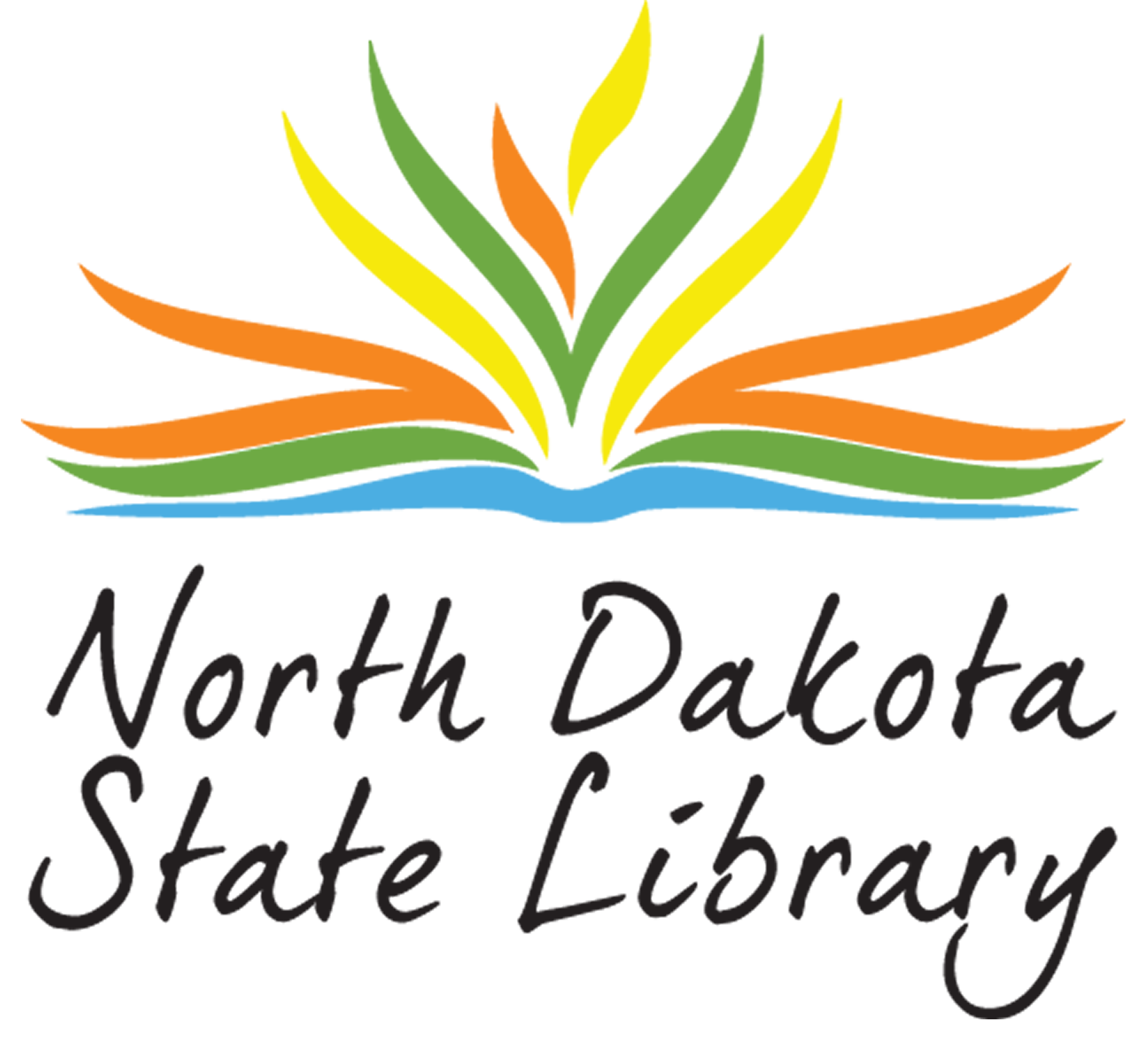 ODIN Advisory Committee
12.11.23
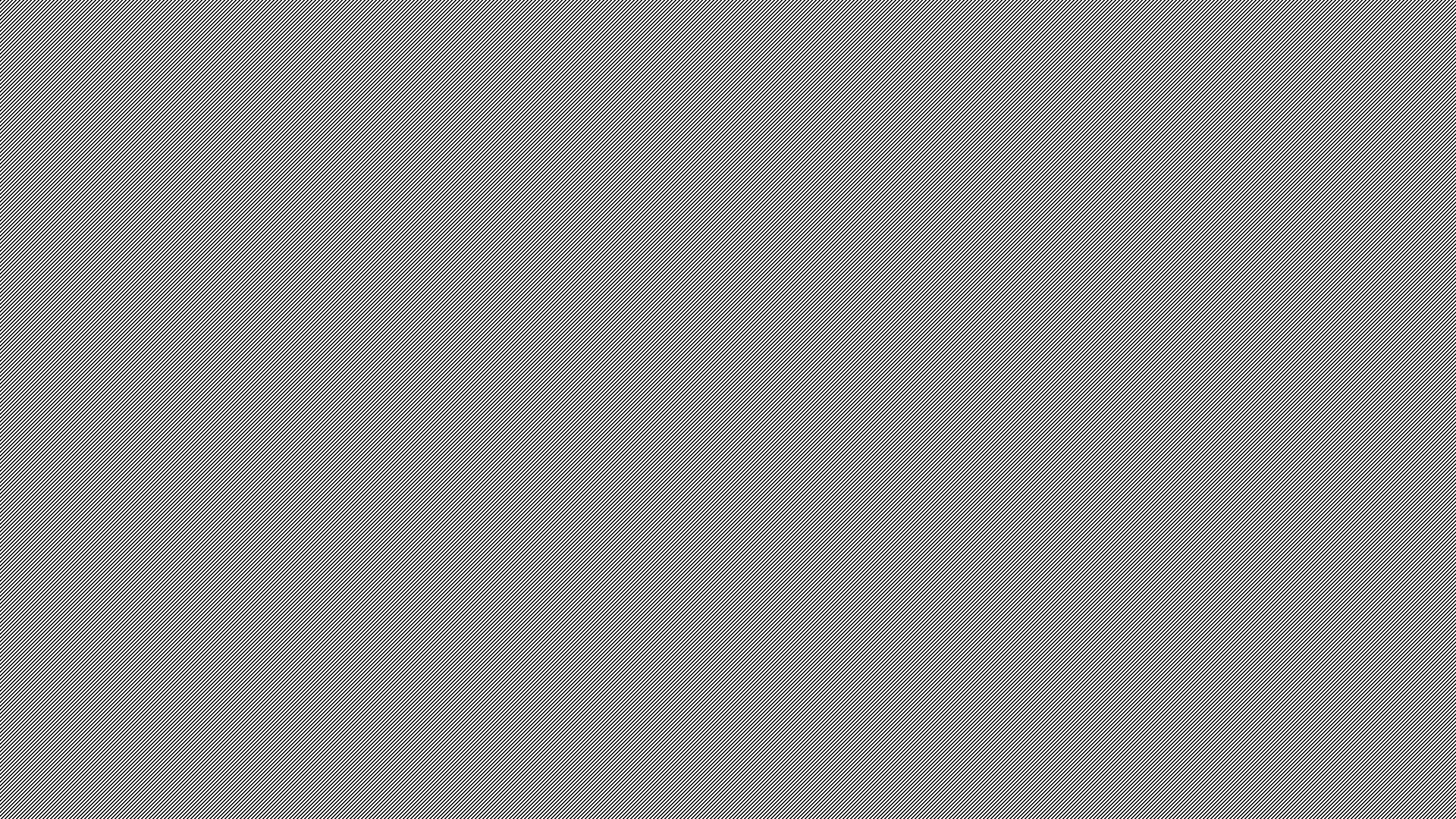 Personnel Updates
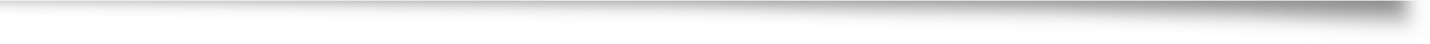 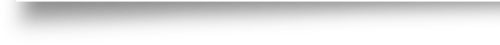 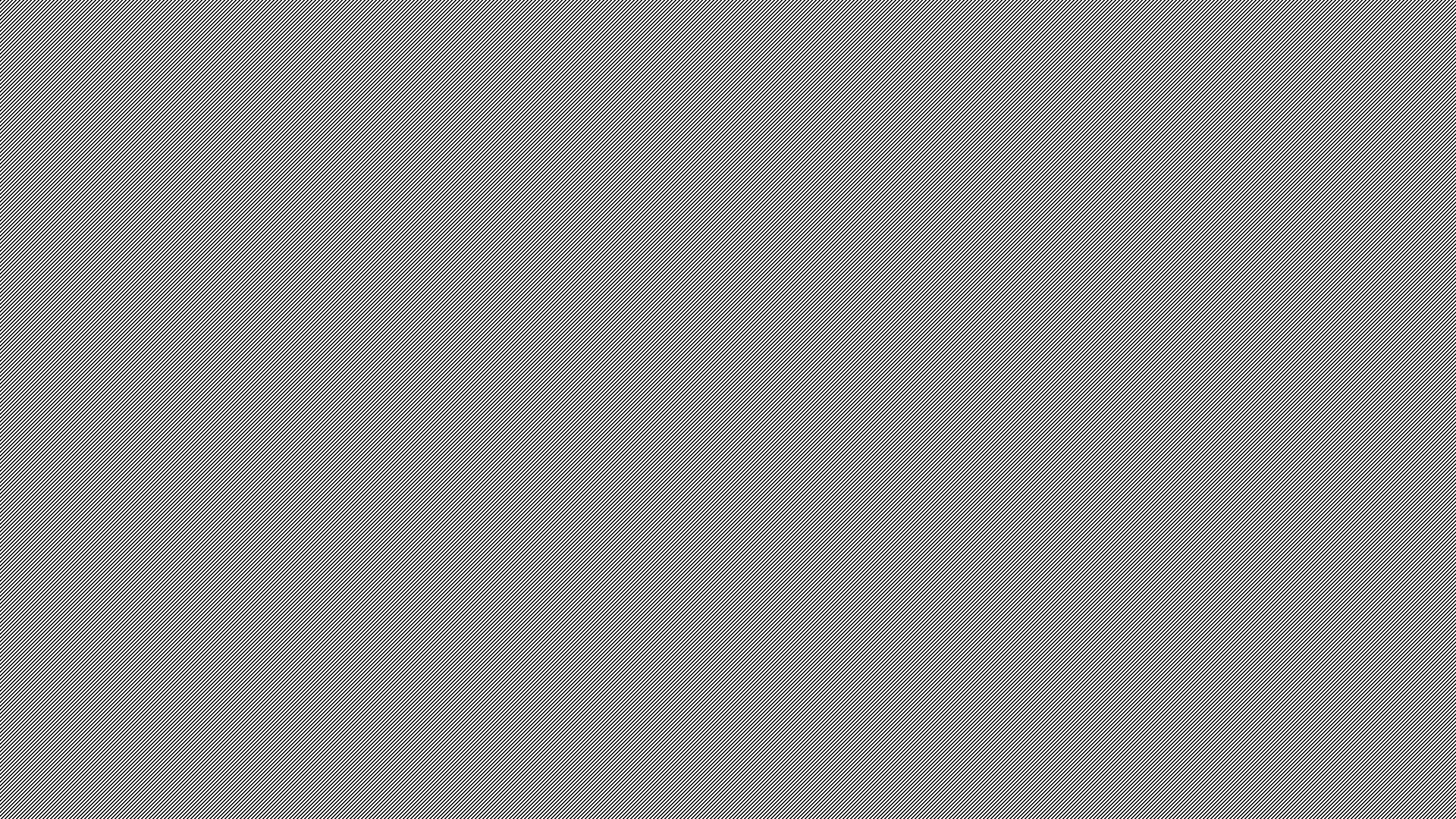 Library Coordinating Council Members
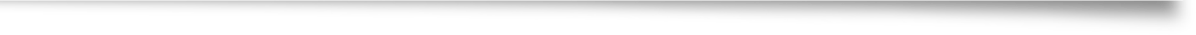 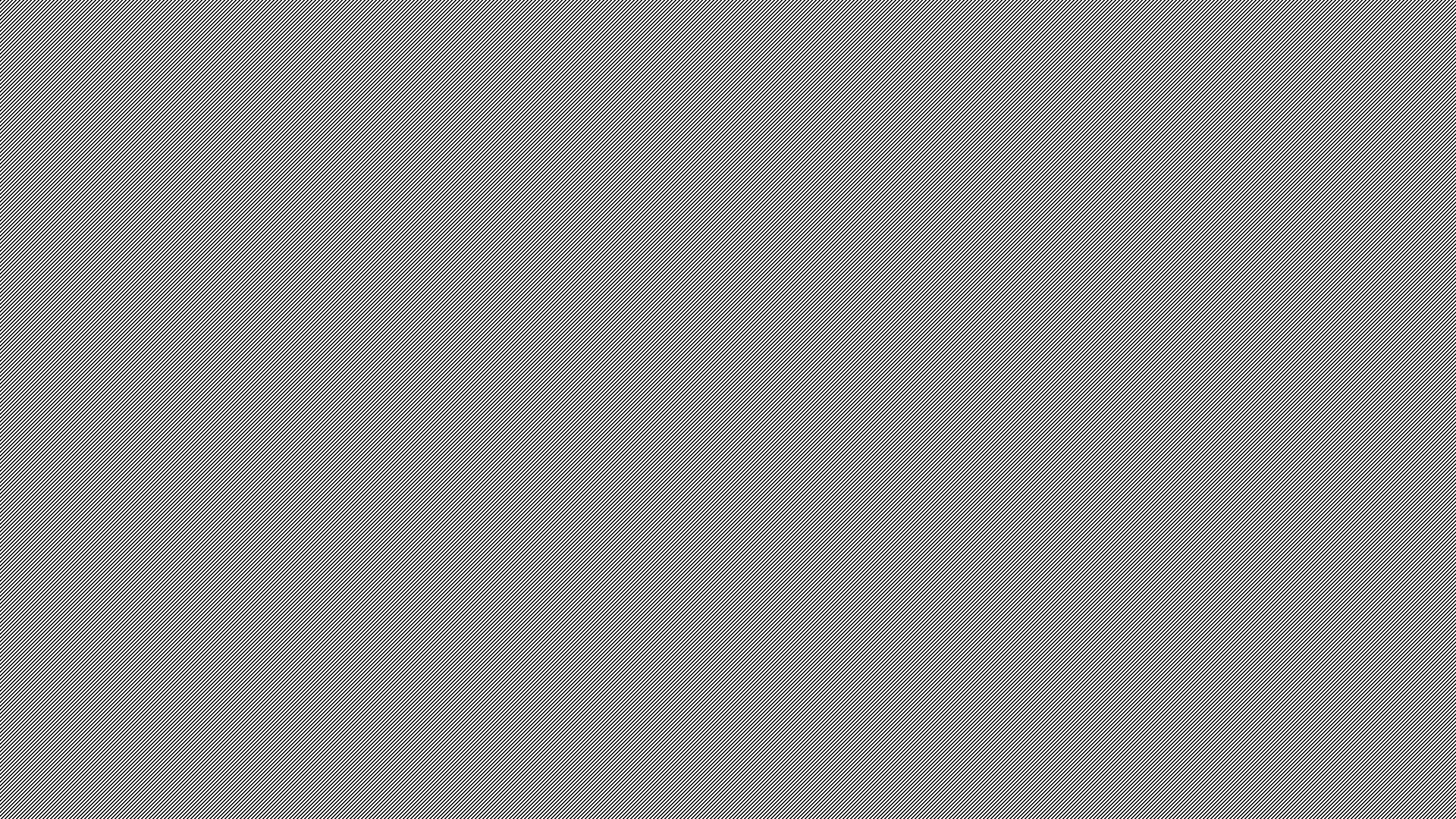 Library Vision Grants
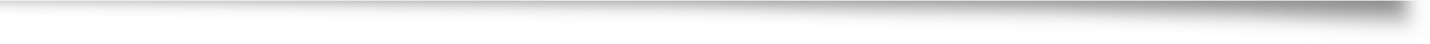 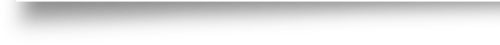 21-23 Biennial Accomplishments
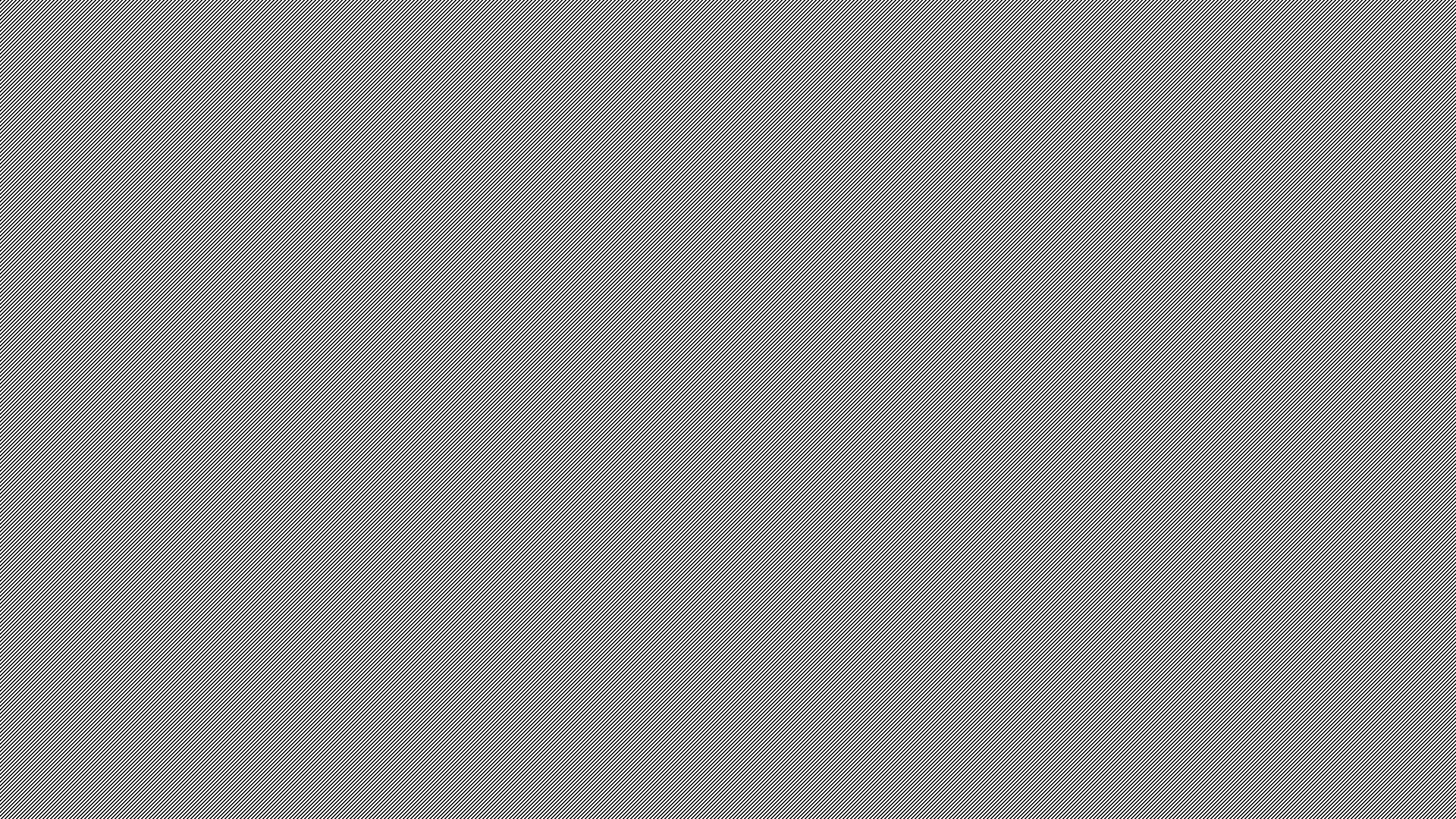 Podcast
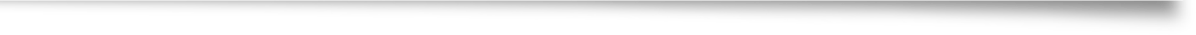 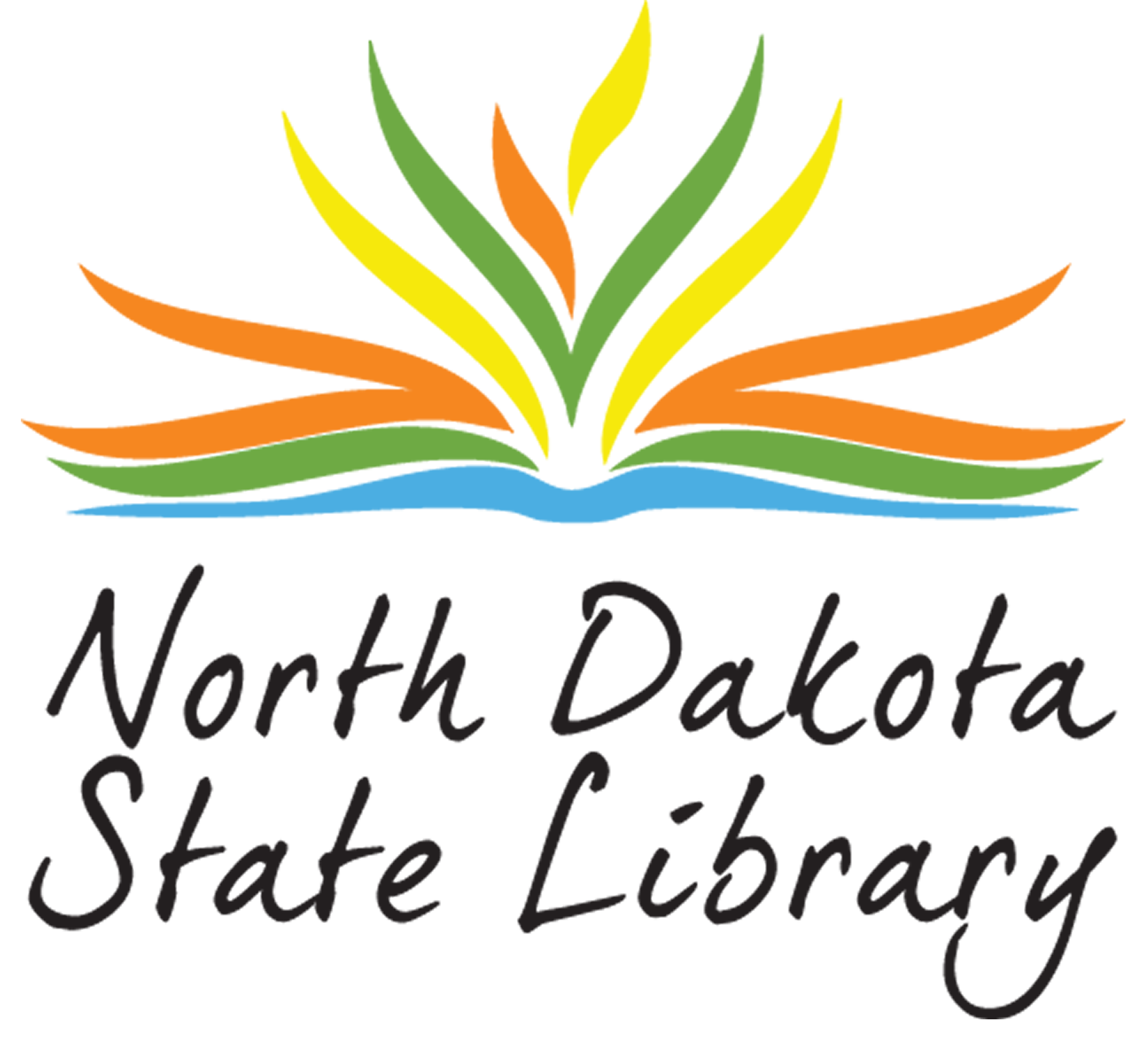 Mary Souciemsoucie@nd.gov(701)328-4654 O(701)516-6166 C